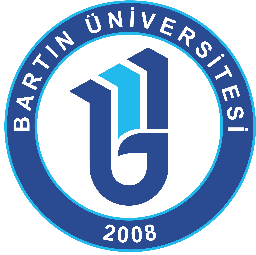 Birim ve İdare Faaliyet Raporları Hazırlama
Strateji Geliştirme Daire Başkanlığı
                                                  Kadir ÇELİK
                                                Daire Başkanı
                                                                                             


                                                              Aralık / 2022    Bartın
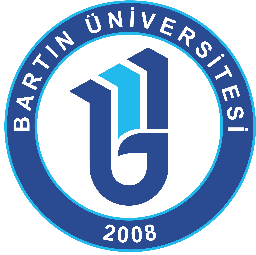 Faaliyet Raporu, 5018 sayılı Kamu Mali Yönetimi ve Kontrol Kanununun 41. maddesi ile Kamu İdarelerince Hazırlanacak Stratejik Planlar ve Performans Programları İle Faaliyet Raporlarına İlişkin Usul Ve Esaslar Hakkında Yönetmeliğin ilgili hükümlerine göre hesap verme sorumluluğu çerçevesinde her yıl hazırlanan; idare/birim hakkındaki genel bilgilerle birlikte, kullanılan kaynakları, bütçe hedef ve gerçekleşmeleri ile meydana gelen sapmaların nedenlerini, varlık ve yükümlülükleri ile yardım yapılan birlik, kurum ve kuruluşların faaliyetlerine ilişkin bilgileri de kapsayan malî bilgileri; stratejik plan ve performans programı uyarınca yürütülen faaliyetleri ve performans bilgilerini içeren bir rapordur.
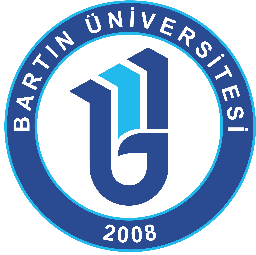 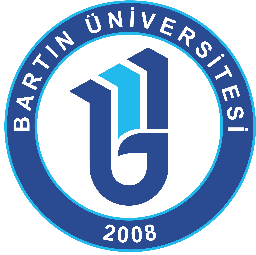 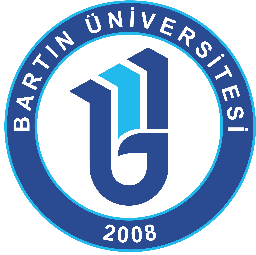 5018 Sayılı Kamu Mali Yönetimi ve Kontrol Kanunu
Stratejik Planlar ile Performans Programları ile Faaliyet Raporlarına İlişkin Usul ve Esaslar Hakkında Yönetmelik
İç kontrol ve Ön Mali Kontrole ilişkin Usul ve Esaslar
Strateji Geliştirme Birimlerinin Çalışma Usul ve Esasları  Hakkında Yönetmelik
Yasal Dayanaklar
6085 sayılı Sayıştay Kanunu
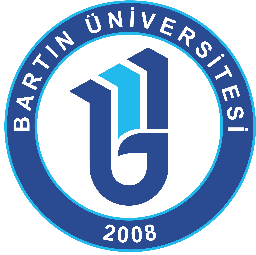 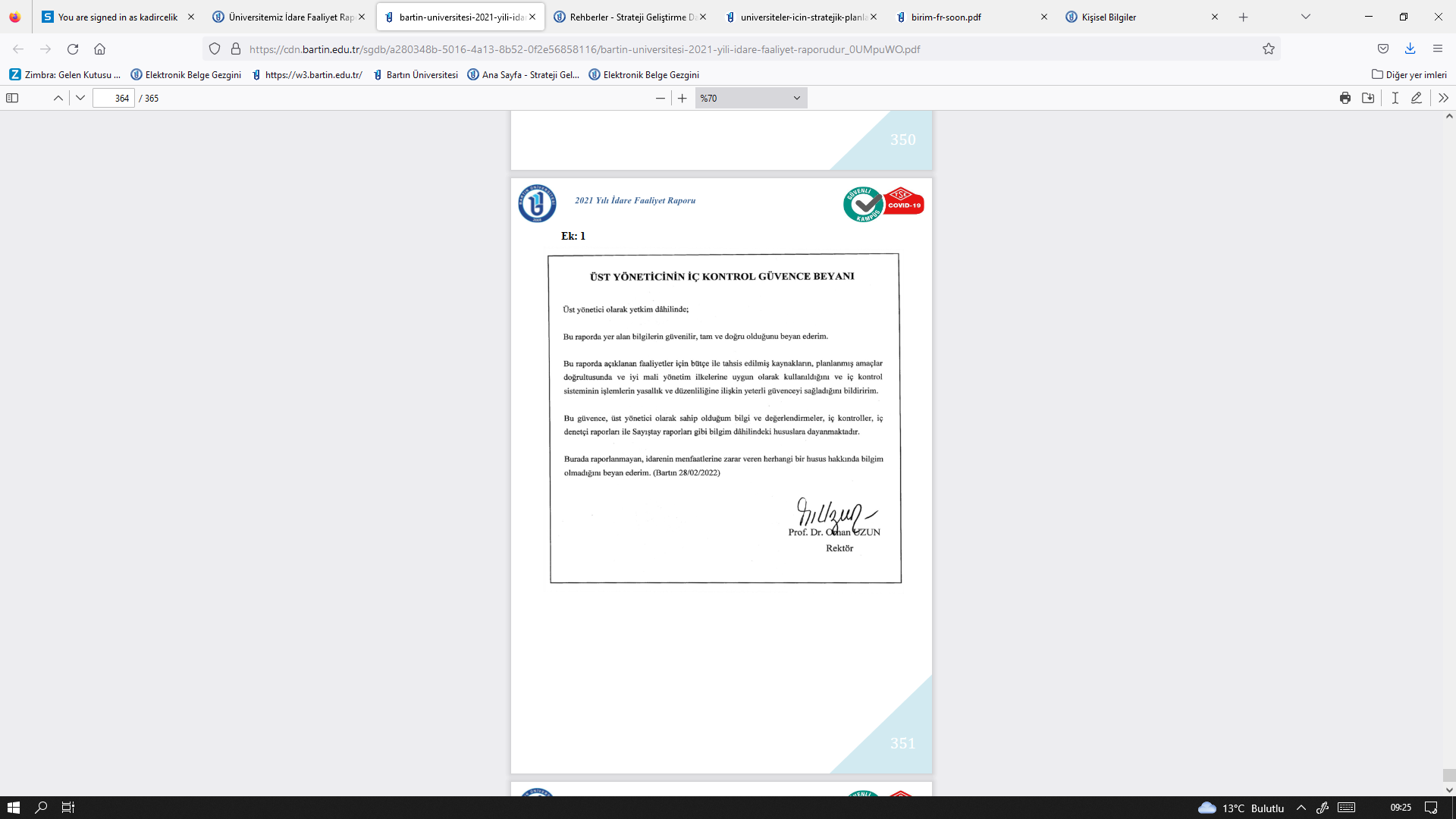 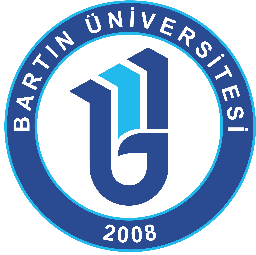 Faaliyet Raporu hazırlamak yasal zorunluluk olmakla birlikte idarenin mali saydamlık,hesap verme sorumluluğu, Şeffaflık ve Hesap verebilirlik ilkesi gereği kamuoyunu bilgilendirme aracıdır.
Diğer Taraftan YÖKAK, Sayıştay gibi kamu kurumlarının istediği zorunluluktur.
Sayıştay  faaliyet raporu tespit örneği
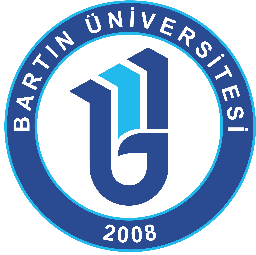 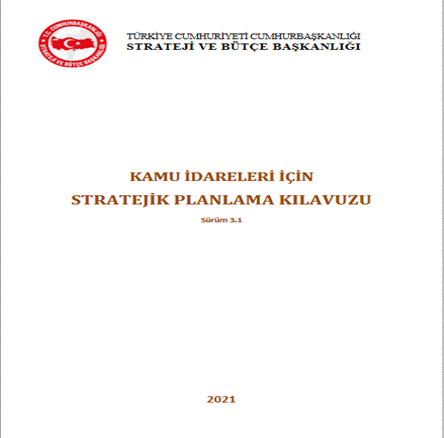 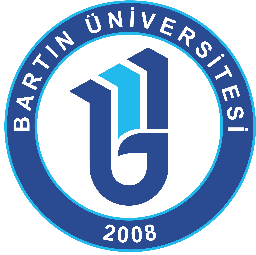 TEMEL İLKELER VE DİKKAT EDİLMESİ GEREKEN HUSUSLAR
Birim faaliyet raporları mali saydamlık ve hesap verme sorumluluğu bilinciyle hazırlanacaktır.
Raporda yer alan bilgiler doğrulanabilir, nesnel, ölçülebilir ve yansız olmalıdır.
Rapor dili açık ve anlaşılır olmalıdır.
Sunulan veriler, yıllar itibariyle karşılaştırmaya imkân sunacak şekilde hazırlanmalıdır ve muhafaza edilmelidir.
Harcama yetkilileri belirtilen süre içerinde birim faaliyet raporlarını iç kontrol eylemleri ve kalite güvence sistemi gereği web sitelerinde yayımlaması ve resmi yazı ekinde (Microsoft Word dosyası .docx) formatında Strateji Geliştirme Daire Başkanlığına göndermesi gerekmektedir.
Birim faaliyet raporları hesap verme sorumluluğu çerçevesinde harcama yetkililerince “İç Kontrol Güvence Beyanı” imzalanacak ve imzalı iç kontrol güvence beyanları PDF olarak Birim Faaliyet Raporuna eklenecektir. 
Rapor yılı, geride bırakılan mali yıldır. Raporlama dönemi için 01 Ocak 202(.)-31 Aralık 202(.) aralığındaki bilgiler kullanılacaktır.
Harcama birimlerinin web sitelerinde de yayımlayacakları birim faaliyet raporlarında ilgili görseller  (fotoğraflar, grafikler gibi) kullanmaları, kamuoyu için daha aydınlatıcı olacaktır.
Birim faaliyet raporlarındaki verilerle hazırlanacak olan idare faaliyet raporunun başta Sayıştay olmak üzere kamuoyu adına denetim yetkisini haiz üst kurumlara gönderiliyor olduğu; idare faaliyet raporlarının halktan toplanan vergilerle finanse edilen bütçenin bir yıllık uygulama sonuç raporu olması dolayısıyla; halkın iradesinin tecelli ettiği TBMM’de görüşülüp karara bağlanan kesin hesap kanunu ve izleyen faaliyet yılı bütçe kanunu eki olarak sunulduğu unutulmamalıdır.
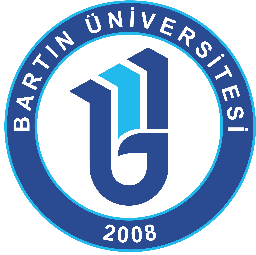 ...........YILI.............. FAALİYET RAPORUÜST YÖNETİCİ SUNUŞUİÇİNDEKİLERYÖNETİCİ ÖZETİI- GENEL BİLGİLERA- Misyon ve VizyonB- Yetki, Görev ve SorumluluklarC- İdareye İlişkin Bilgiler1- Fiziksel Yapı2- Teşkilat Yapısı3- Teknoloji ve Bilişim Altyapısı- İnsan Kaynakları5- Sunulan Hizmetler6- Yönetim ve İç Kontrol SistemiD- Diğer HususlarII- AMAÇLAR ve HEDEFLERA- Temel Politika ve ÖnceliklerB- İdarenin Stratejik Planında Yer Alan Amaç ve HedeflerC- Diğer HususlarIII- FAALİYETLERE İLİŞKİN BİLGİ VE DEĞERLENDİRMELER A- Malî Bilgiler1- Bütçe Uygulama Sonuçları2- Temel Malî Tablolara İlişkin Açıklamalar3- Malî Denetim Sonuçları4- Diğer HususlarB- Performans Bilgileri1- Program, Alt Program, Faaliyet Bilgileri2- Performans Sonuçlarının Değerlendirilmesii.  Alt program hedef ve göstergeleriyle ilgili gerçekleşme sonuçları ve değerlendirmeler ii. Performans denetim sonuçları3- Stratejik Plan Değerlendirme Tabloları4- Performans Bilgi Sisteminin Değerlendirilmesi5- Diğer HususlarIV- KURUMSAL KABİLİYET VE KAPASİTENİN DEĞERLENDİRİLMESİA- ÜstünlüklerB- ZayıflıklarC- DeğerlendirmeV- ÖNERİ VE TEDBİRLEREKLER
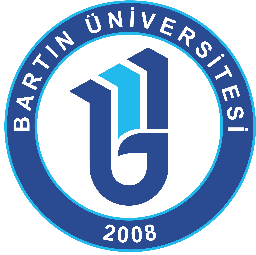 Faaliyet Raporu Şekli
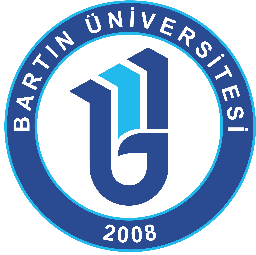 FAALİYET RAPORLARININ KAPSAMI
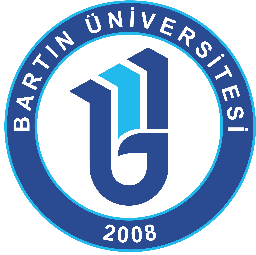 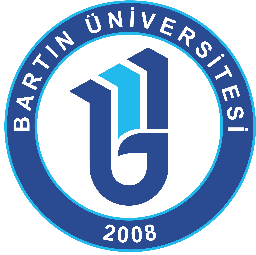 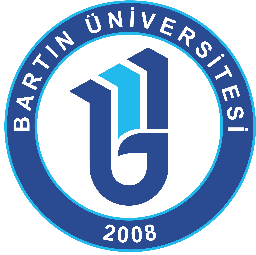 Bu bölümde her bir harcama birimi; misyon, vizyon, temel değerler ve özel hedeflerine yer vereceklerdir. Birimlerin misyonu, vizyonu, temel değerleri ve özel hedefleri Kurumun Stratejik Planında idare düzeyinde benimsemiş olduğu misyon, vizyon ve temel değerlere aykırı olmamalı ve birimin sunduğu hizmetler ile uyumlu olmalıdır. Cumhurbaşkanlığı Strateji ve Bütçe Başkanlığının stratejik planlamaya yönelik hazırlamış olduğu rehbere göre harcama birimleri misyon, vizyon, temel değerler ile özel hedefleri altta belirtildiği şekilde oluşturmalı ve tasarlanmakta olan İç Kontrol Sistemi eylemleri gereği tüm personeline duyurmalı ve birim web sitesinde yayımlamalılardır.
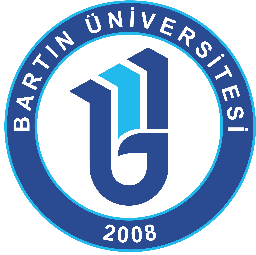 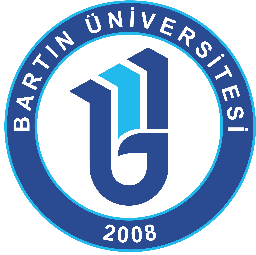 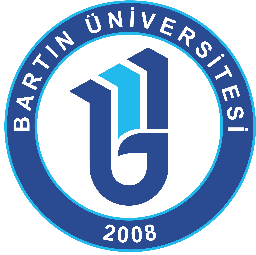 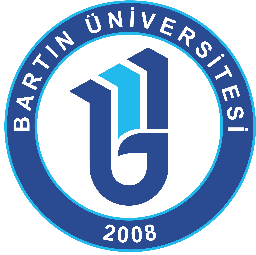 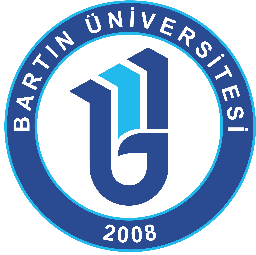 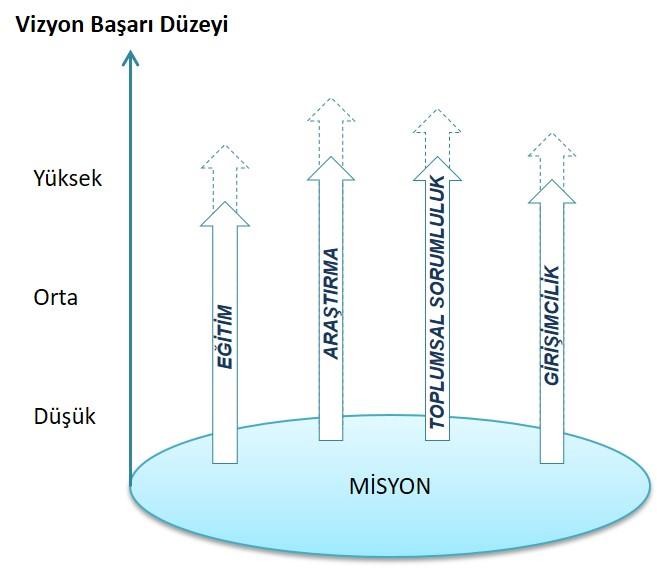 Mevzuat, kurumun görev sınırlarını ve dolayısıyla misyon sınırlarını çizer. Vizyon bu sınırlar içerisinde başarı düzeyinin nasıl yükseltileceğini belirler.
İyi belirlenmiş bir misyon bildirimi “ne” ve “niçin” sorularına cevap oluştururken, vizyon bunun “hangi düzeyde” gerçekleştirileceğini ifade eder. Misyon ve vizyon arasındaki ilişki örneği Şekil ’de gösterilmektedir.
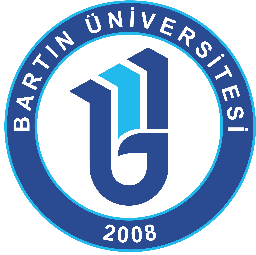 FAALİYETLERE İLİŞKİN BİLGİ VE DEĞERLENDİRMELER
KURUMSAL KABİLİYET VE KAPASİTENİN DEĞERLENDİRİLMESİ
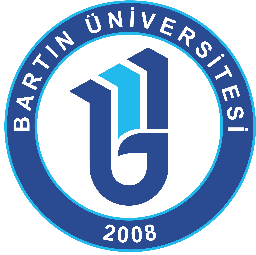 Bu bölümde harcama birimleri sonraki faaliyet dönemleri için bir önceki bölümde “Zayıflıklar” ve “Değerlendirme” bölümlerinde sunulan hizmetlerin gerçekleştirilmesinde karşılaştıkları sorunları gidermek için çözüm önerileri ve tedbirlerini sıralar.
İzleyen faaliyet dönemlerinde harcama birimlerinin belirlemiş oldukları öneri ve tedbirlerinin ne kadarının uygulandığının birim üst yöneticileri tarafından takibi ve kontrolünün yapılması önem arz etmektedir.
TEŞEKKÜR EDERİM.
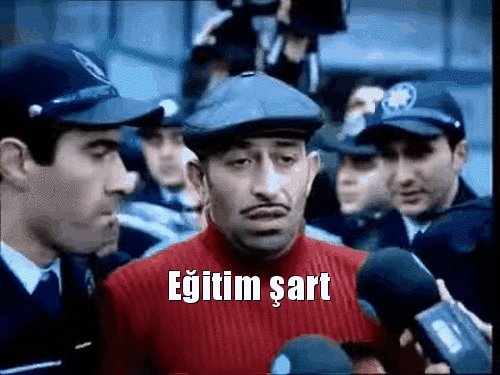 Kadir ÇELİK
Bartın Üniversitesi
Strateji Geliştirme Daire Başkanı